Towards a Richer Model of Cloud App Markets
Abhinav Srivastava1 and Vinod Ganapathy2
AT&T Labs—Research1, Rutgers University2
[Speaker Notes: Today, I will talk about cloud app markets and present our vision on how to increase their utility.]
Cloud App Market
A place where
developers publish software VMs
customers find, buy, and run VMs in the cloud
providers handle billing & payment
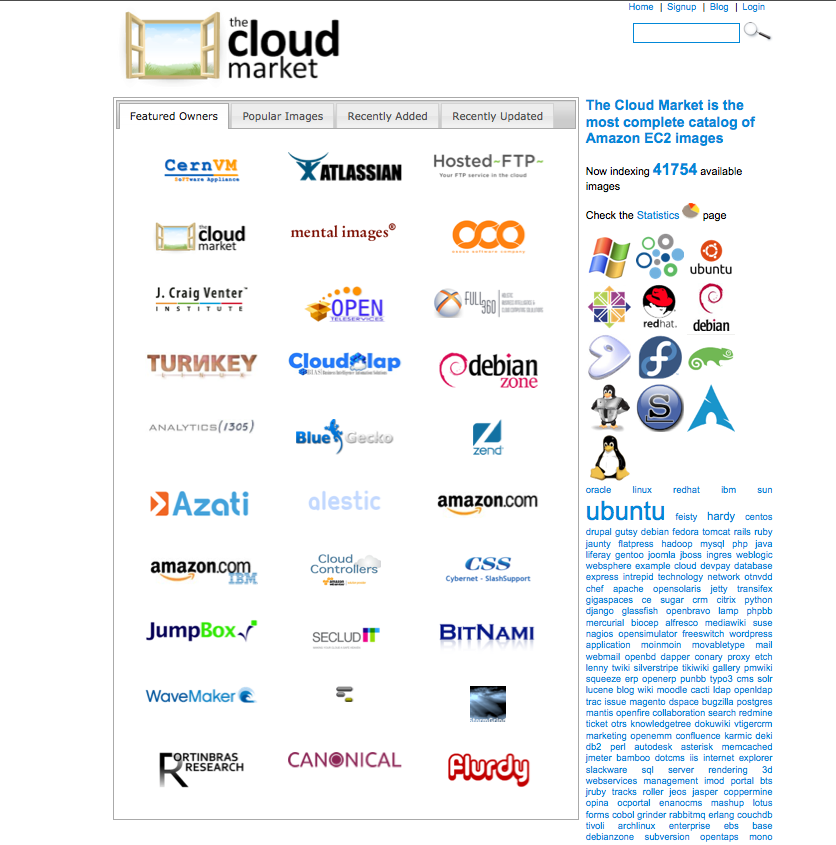 Cloud App Market
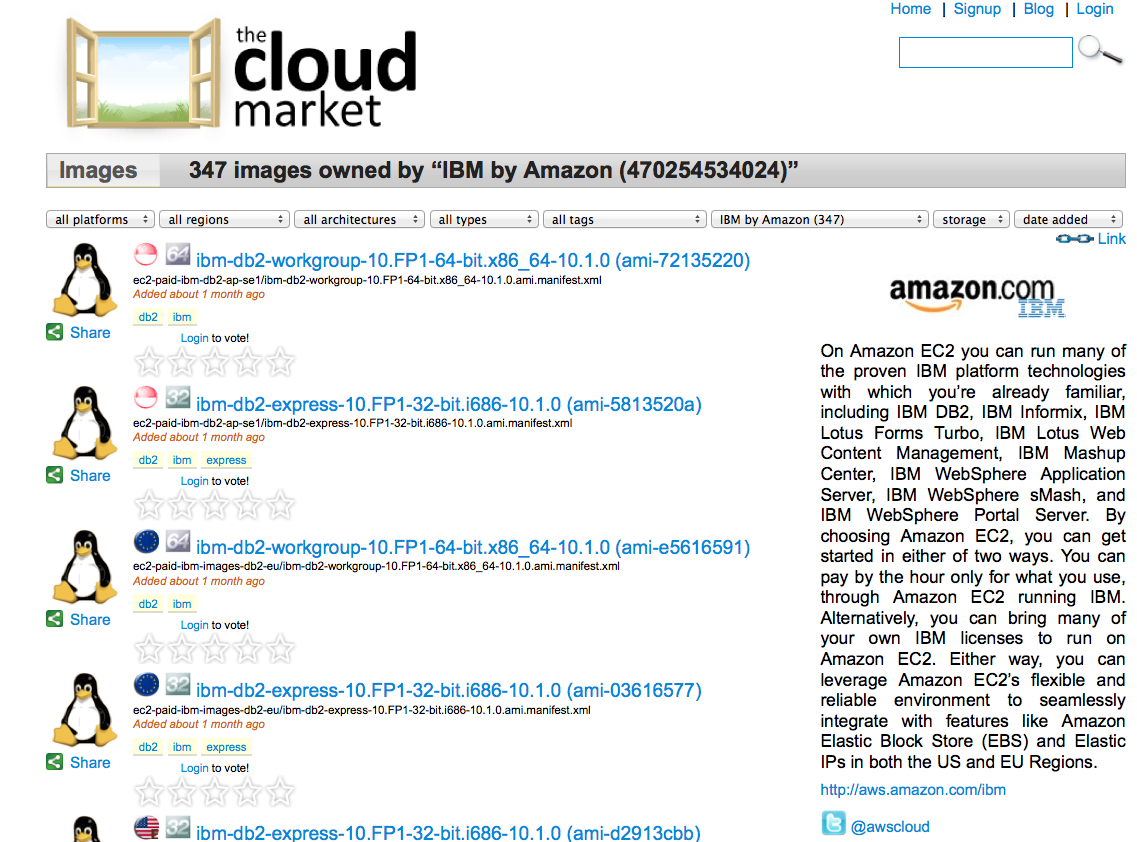 $$
A Cloud Platform
Client1 VM
Client2 VM
Provider VM
Management VM
Work VM
Work VM
Work VMs
Work VMs
Virtual machine monitor (VMM)
Hardware
A Cloud Platform with App
Client1 VM
App VM
Provider VM
Management VM
Work VM
New OS/SDE VM
Work VMs
VMM
Hardware
[Speaker Notes: Apps run like any other client VMs.]
Nascent Market
Offers only SDE and OS distributions

No interaction between App and work VMs

Analogy between process/OS and VM/VMM
Control and Flexibility
Current Encrypted Storage Design
Provider VM
Client VM
Storage Encryption
Disk R/W
Backend
Frontend
Disk
Potential Cloud App: Encrypted Storage
Provider VM
Encryption App
Client VM
Disk R/W
Backend
Frontend
Backend
Frontend
Disk
Potential Cloud App: Checkpoint App
Provider VM
Client VM
Checkpoint App
Management VM
Work VMs
Copy client VM’s 
memory pages
VMM
Taxonomy of VM Apps
Standalone VM apps
Cooperative VM apps
Service VM apps
Bundled VM apps
Standalone Apps
Client1 VM
App VM
Provider VM
Management VM
Work VM
New OS/SDE VM
Work VMs
VMM
Hardware
Cooperative Apps
Client1 VM
App VM
Provider VM
Management VM
Work VM
Checkpoint app/Rootkit detector
Work VMs
memory
VMM
Hardware
Service Apps
Client1 VM
App VM
Provider VM
Management VM
Work VM
Forensic Analysis/Firewall
Work VMs
image/packets
VMM
Hardware
Bundled Apps
App Bundle
Client1 VM
Provider VM
Service VM
Service VM
Management VM
Work VM
Work VMs
Firewall
NIDS
packets
VMM
Hardware
Key Requirements
Trustworthy launch of VM apps
New privilege model
Preventing information leakage
Featherweight VMs
Standardized API interface
Customized plumbing I/O
Migration
Design Space
Virtual machine monitor modification
Nested virtualization
Para-virtualization-based Nesting
Hybrid design
Design Space
Virtual machine monitor modification
VM
App VM
Provider VM
Management VM
Modified VMM
Hardware
Design Space
Nested virtualization
VM
Provider VM
Management VM
Client VM
Client VM
Nested Management VM
Client VM
Stock VMM
VMM (with nesting support)
Hardware
Design Space
Nested virtualization
App VM
Provider VM
Management VM
Nested Management VM (checkpoint)
Client work VM
VM App’s VMM
Provider’s VMM (with nesting support)
Hardware
Design Space
Para-virtualization-based Nesting
VM
Provider VM
Management VM
Nested Management VM (checkpoint)
Client’s work VM
VMM
Blanket Layer
Stock VMM (no nesting support)
Hardware
Design Space
Para-virtualization-based Nesting
App VM
Provider VM
Management VM
Nested Management VM (checkpoint)
Client’s work VM
VM app’s VMM
Blanket VMM
Provider’s VMM (no nesting support)
Hardware
Comparison of Design Options
Conclusions
Nascent market
Taxonomy of potential cloud apps
Key requirements
Design space
Thank You!!
Firewall App
Provider VM
Firewall App
Client VM
Packets
Backend
Frontend
Backend
Frontend
NIC
Firewall App
Provider VM
Client VM
Firewall
Packets
Backend
Frontend
NIC
Key Requirements
New privilege model
Privileged Operation
VMM
Is request from a management VM
NO
YES
Deny
Allow
Key Requirements
New privilege model
Privileged Operation
VMM
Is request from a management VM
NO
YES
Requestor has
 delegated privileges??
Allow
NO
YES
Deny
Allow
Cloud App Market
Similar to smart-phone apps store 
A place where
Developers publish software VMs and get paid
Customers find, buy, and run services (VMs) in the cloud
Providers handle billing & payment
Cloud App Market
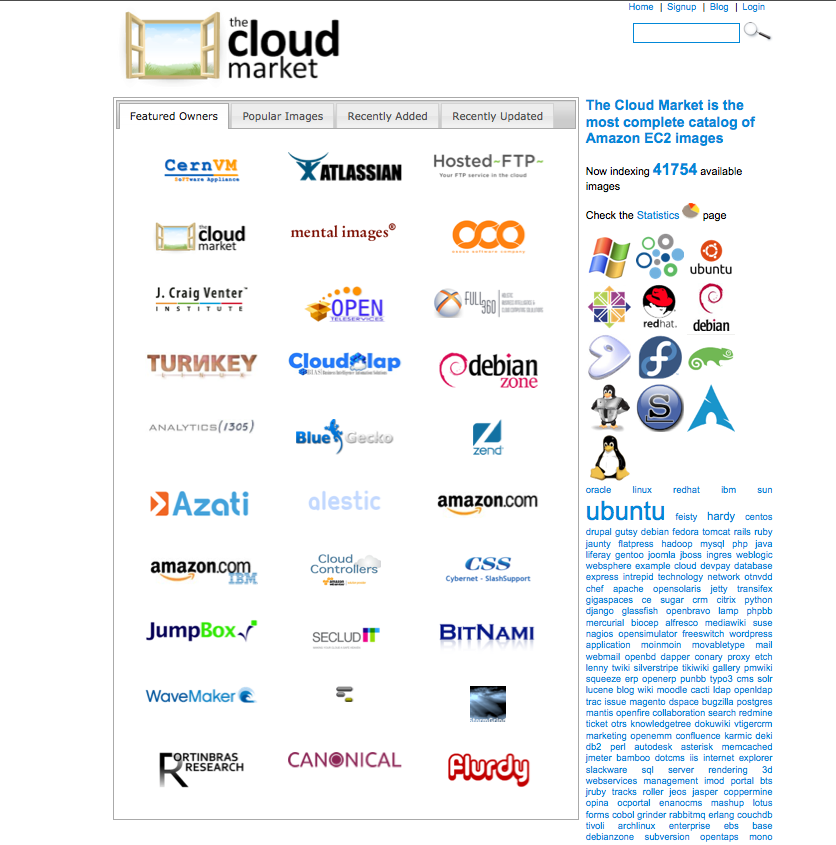 [Speaker Notes: There are third-party market places.]